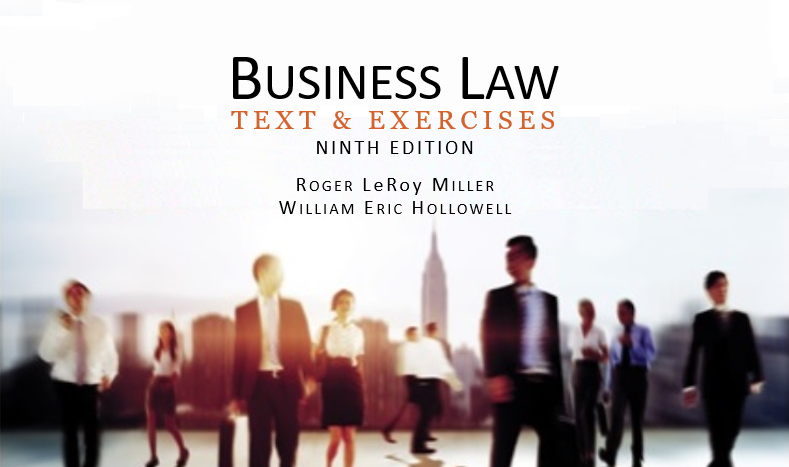 Business LawText & ExercisesNinth EditionRoger LeRoy MillerWilliam Eric Hollowell
Chapter 27 Employment Discrimination
Learning Outcomes (1)
LO1       Distinguish between disparate-treatment and disparate-impact discrimination.
LO2          Identify the federal act that prohibits age discrimination.
2
Learning Outcomes (2)
LO3          Explain how employers can avoid liability for disability-based discrimination.
LO4     Identify the defenses to employment discrimination claims.
3
Introduction
Protected class: a group of persons protected by specific laws because of its defining characteristics.
Employment discrimination: treating employees or job applicants unequally on the basis of race, color, gender, national origin, religion, age, or disability.
4
Title VII of the Civil Rights Act of 1964 (1)
Most important statute relating to employment discrimination. 
Prohibits job discrimination against any “class” of people, including employees, job applicants, and union members on the basis of race, color, national origin, religion, and gender at any stage of employment.
5
Title VII of the Civil Rights Act of 1964 (2)
Intentional Discrimination.
Disparate-treatment discrimination.
Intentional discrimination against individuals on the basis of color, gender, national origin, race, or religion.
LO1
6
Title VII of the Civil Rights Act of 1964 (3)
Intentional Discrimination.
Prima facie case, plaintiff must show she or he:
Is a member of a protected class.
Applied and was qualified for the job.
Was rejected by the employer.
Position was filled with non-protected person.
7
Title VII of the Civil Rights Act of 1964 (4)
Unintentional Discrimination
 Disparate-impact discrimination.
Discrimination resulting from employer practices or procedures that, although not discriminatory on their face, have a discriminatory effect.
LO1
8
Title VII of the Civil Rights Act of 1964 (5)
Unintentional Discrimination
 Disparate-impact discrimination
Proving intent not necessary.
Plaintiff must show connection between the practice and disparity.
9
Title VII of the Civil Rights Act of 1964 (6)
Constructive Discharge.
A termination of employment brought about by making the employee’s working conditions so intolerable that the employee reasonably feels compelled to leave.
10
Title VII of the Civil Rights Act of 1964 (7)
Harassment in the Workplace.
Sexual Harassment.
Online Harassment.
11
Title VII of the Civil Rights Act of 1964 (8)
Sexual Harassment.
Quid pro quo.
Hostile work environment.
12
Title VII of the Civil Rights Act of 1964 (9)
Sexual Harassment.
For an employer to be liable, offender must have taken a tangible employment action.
13
Title VII of the Civil Rights Act of 1964 (10)
Sexual Harassment.
In order to avoid liability, employer must show both of the following:
Employer has taken reasonable care to prevent and promptly correct.
Plaintiff-employee has unreasonably failed to take advantage of preventative or corrective opportunities.
14
Title VII of the Civil Rights Act of 1964 (11)
Retaliation by Employers. 
Prohibited by Title VII.
15
Title VII of the Civil Rights Act of 1964 (12)
Retaliation by Employers. 
Employer may demote, fire, or otherwise change terms of employment.
Prohibited by Title VII.
16
Title VII of the Civil Rights Act of 1964 (13)
Remedies under Title VII.
Successful plaintiff could be awarded job reinstatement, back pay, retroactive promotions, and damages.
17
Discrimination Based on Age (1)
Age Discrimination in Employment Act (ADEA) of 1967.
Prohibits employment discrimination on the basis of age against individuals forty years of age or older.
LO3
18
Discrimination Based on Age (2)
Which Employers are Covered?
Employer must have 20 or more employees. 
Business activities must affect interstate commerce.
19
Discrimination Based on Age (3)
Prima Facie Case.
To establish, plaintiff must show he or she met the following: 
At least forty years old. 
Qualified for the job.
Discharged because of age discrimination.
20
Discrimination Based on Age (4)
Employer burden. 
Once a prima facie cast has been established, burden shifts to employer.
21
Discrimination Based on Disability (1)
The Americans with Disabilities Act (ADA) of 1990.
The ADA defines disability to include any of the following:
Physical or mental impairment that substantially limits one or more major-life activities.
A record of such impairment.
Being regarded as having such an impairment.
22
Discrimination Based on Disability (2)
Claims under ADA.
Plaintiff must show he or she:
Has a disability.
Otherwise qualified for the employment.
Was excluded solely because of the disability.
23
Discrimination Based on Disability (3)
Reasonable Accommodation.
May include installing ramps for a wheelchair, establishing flexible working hours, creating or modifying job assignments, and creating or improving training procedures.
LO3
24
Discrimination Based on Disability (4)
Reasonable accommodation.
Such accommodations can be avoided only if they will cause “undue hardship.”
25
LO4 Defenses to Employment Discrimination (1)
LO4
Possible defenses.
Business Necessity.
Bona Fide Occupational Qualification (BFOQ).
26
LO4 Defenses to Employment Discrimination (2)
LO4
Business Necessity.
Based on genuine requirements of the business.
27
LO4 Defenses to Employment Discrimination (3)
LO4
BFOQ.
Identifiable characteristics reasonably necessary to the normal operation of a particular business (e.g., gender, national origin, and religion, but not race.)
28